Ритуалы Вооруженных Сил Российской Федерации.
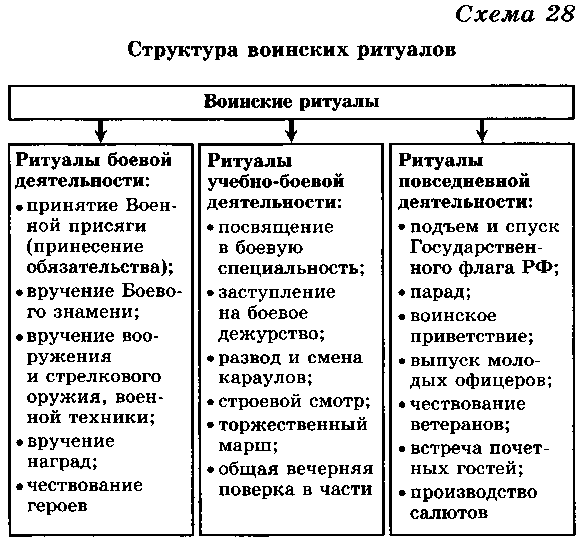 Ритуал — это торжественный официальный акт, при проведении которого установлен определенный порядок — церемониал. 
Ритуалы, проводимые в Вооруженных Силах Российской Федерации, концентрируют в себе высокие, благородные идеалы - защиты Отечества, верности воинскому долгу, Военной присяге, Боевому Знамени части.
Ритуал приведения к военной присяге
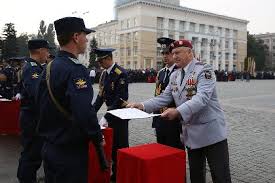 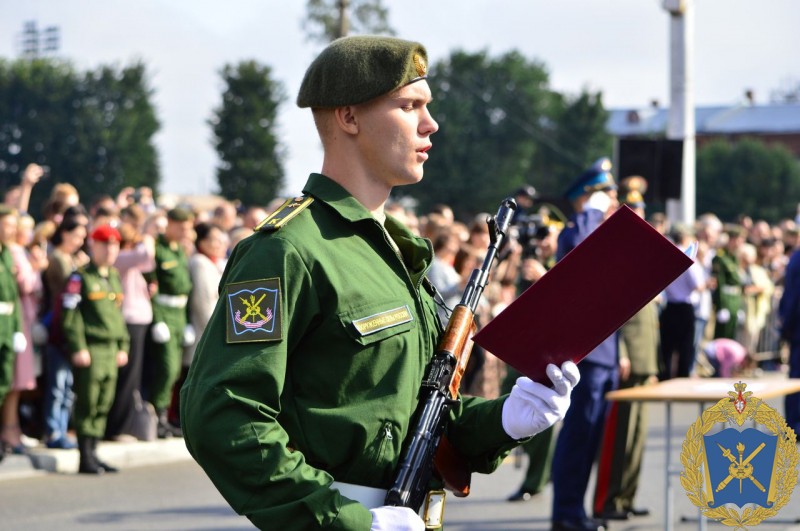 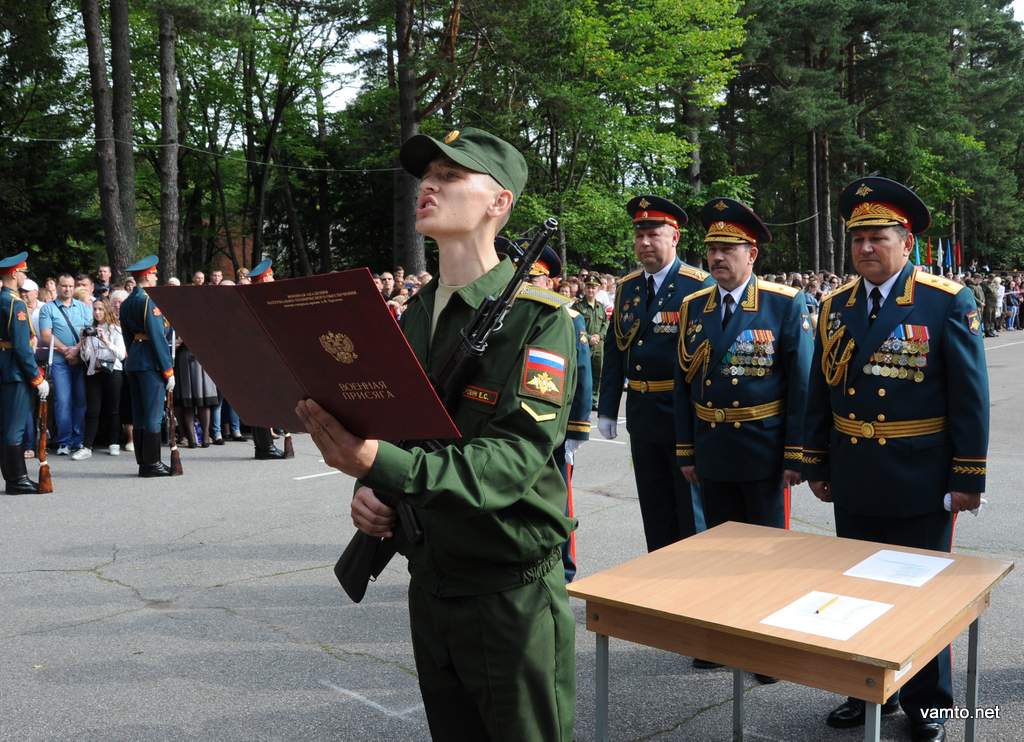 Основным и нерушимым законом воинской жизни является Военная присяга.
 Она имеет силу государственного правового документа и является торжественной клятвой воина выполнить свой долг перед Родиной. 
Гражданин Российской Федерации, впервые поступающий на военную службу или не проходивший военной службы и впервые призванный на военные сборы, приводится к Военной присяге перед Государственным флагом Российской Федерации и Боевым Знаменем воинской части.
Время приведения к Военной присяге объявляется в приказе командира воинской части. В назначенное время воинская часть при Боевом Знамени и Государственном флаге Российской Федерации под сопровождение оркестра выстраивается в пешем строю в парадной, а в военное время в полевой форме одежды с оружием. После разъяснительной речи командир воинской части приказывает командирам подразделений приступить к приведению к Военной присяге.
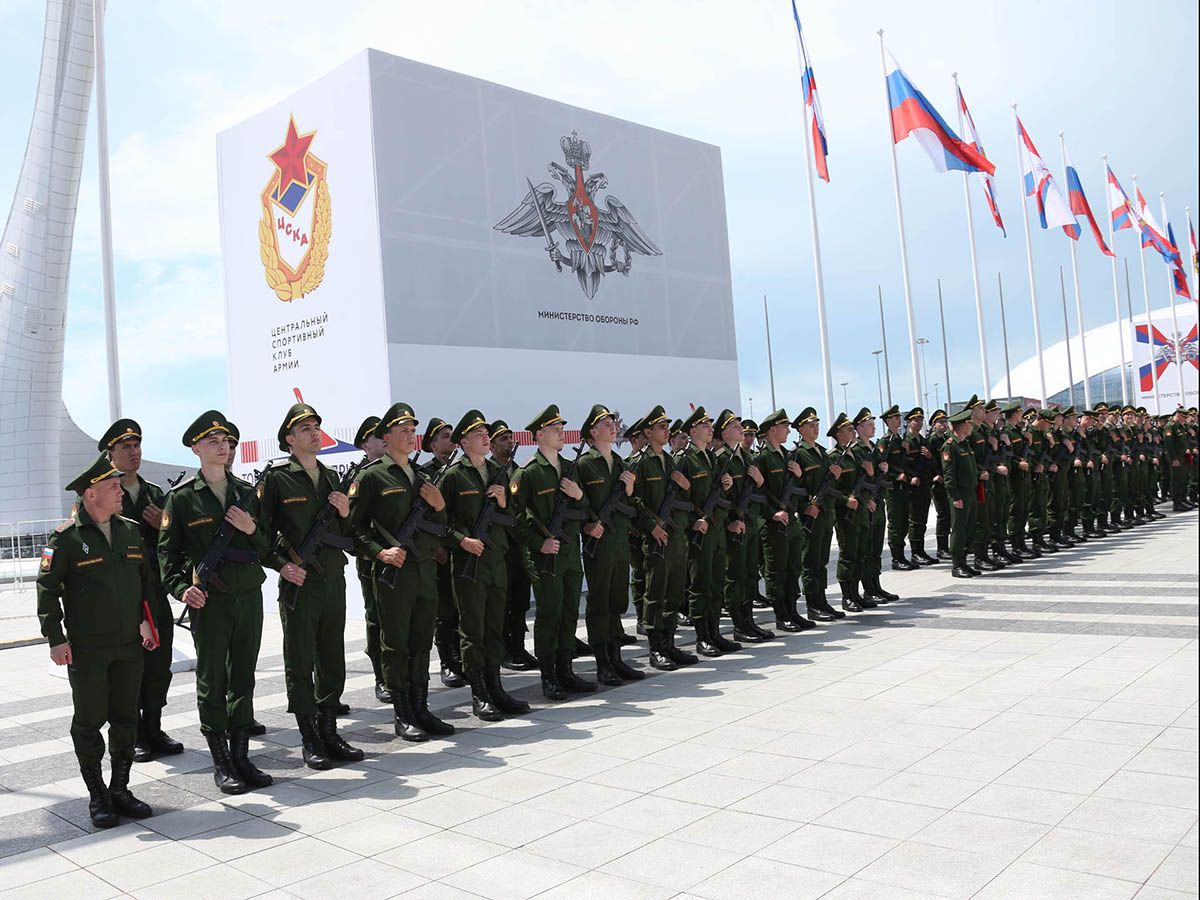 Командиры рот и других подразделений поочередно вызывают из строя военнослужащих, приводимых к Военной присяге. Каждый военнослужащий, приводимый к Военной присяге, читает вслух перед строем подразделения ее текст
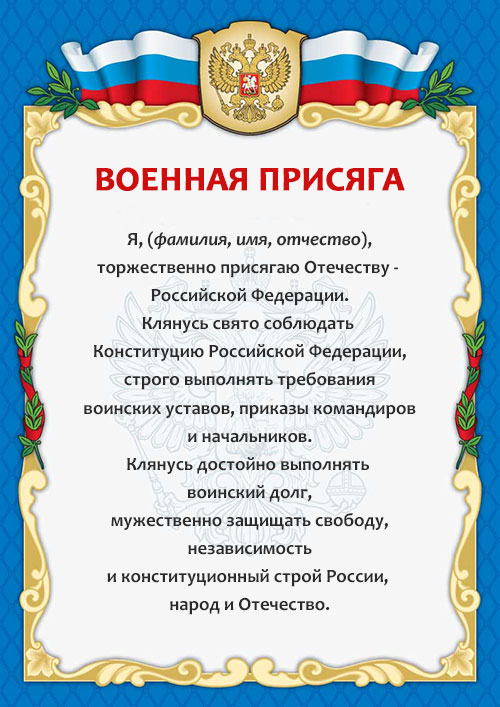 После прочтения текста Военной присяги военнослужащий собственноручно расписывается в специальном списке в графе против своей фамилии и становится на свое место в строю.
По окончании церемонии списки с личными подписями военнослужащих, приведенных к Военной присяге, вручаются командиру воинской части. Командир воинской части поздравляет с приведением к Военной присяге, после чего оркестр исполняет Государственный гимн.
После исполнения Государственного гимна воинская часть проходит торжественным маршем.
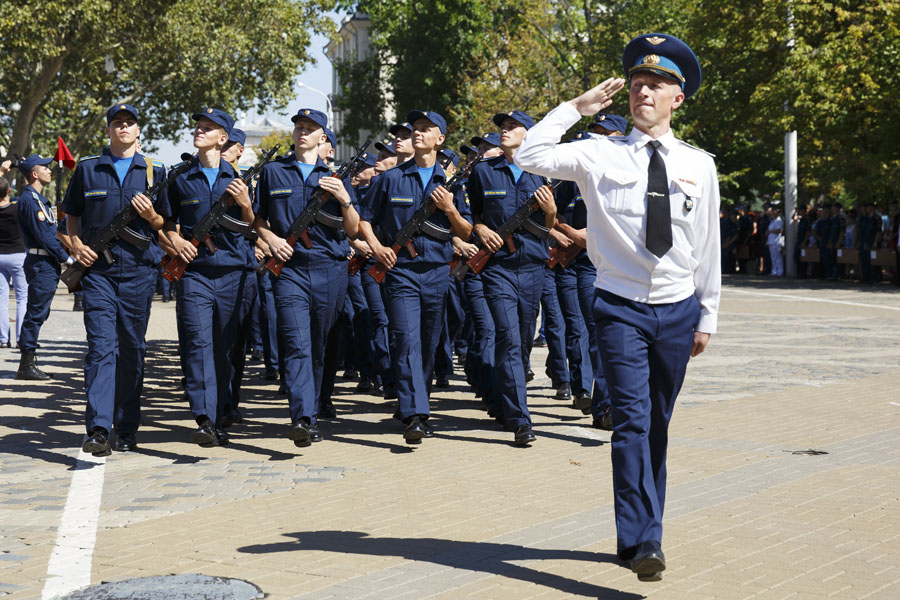 Ритуал  вручения боевого знамени воинской части
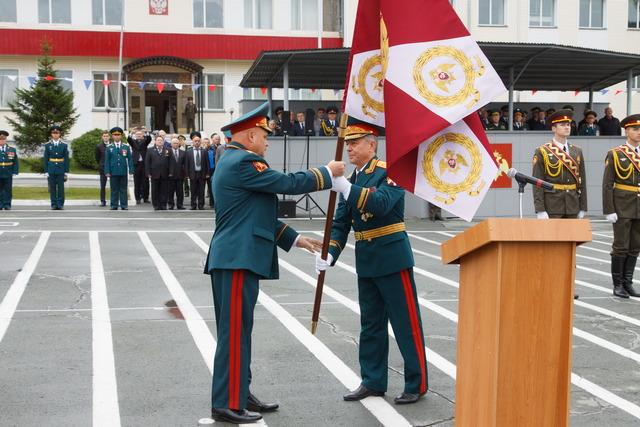 Для выноса Боевого Знамени к месту построения в распоряжение начальника, прибывшего для вручения Боевого Знамени командир воинской части назначает знаменщика и двух ассистентов из сержантов, прапорщиков или офицеров, преимущественно из числа награжденных орденами и медалями, отличников боевой  подготовки, и знаменный взвод.
В установленное время знаменщик выносит Боевое Знамя в чехле и следует в трех шагах за начальником, вручающим Боевое Знамя, к месту построения воинской части. При этом знаменщик держит Боевое Знамя на левом плече, справа и слева от знаменщика следуют ассистенты.
Когда лицо, прибывшее для вручения Боевого Знамени, приблизится на 40—50 шагов к строю, командир воинской части подает команду: «Полк, под Знамя, смирно, равнение — на-ПРА- ВО!» Оркестр исполняет «Встречный марш». Командир воинской части, подав команду, прикладывает руку к головному убору, подходит к лицу, прибывшему для вручения Боевого Знамени, и докладывает ему о том, что полк по случаю вручения Боевого Знамени построен.
В момент доклада командира воинской части оркестр прекращает игру, Знаменщик ставит Боевое Знамя к правой ноге вертикально.
Лицо, прибывшее для вручения Боевого Знамени, приняв доклад, становится перед серединой строя, здоровается с воинской частью и подходит к знаменщику. Знаменщик наклоняет Боевое Знамя и держит его горизонтально.
Вручающий Боевое Знамя снимает чехол и развертывает Боевое Знамя. Затем знаменщик, поставив Боевое Знамя вертикально и придерживая его правой рукой, становится лицом к строю.
Лицо, вручающее Боевое Знамя, зачитывает Грамоту Президента Российской Федерации, после чего вручает Боевое Знамя и Грамоту командиру воинской части. Оркестр исполняет Государственный гимн.
Лицо, вручившее Боевое Знамя, поздравляет воинскую часть с получением Боевого Знамени. Личный состав части на поздравление отвечает троекратным протяжным «ура». После этого командир выступает с ответным словом.
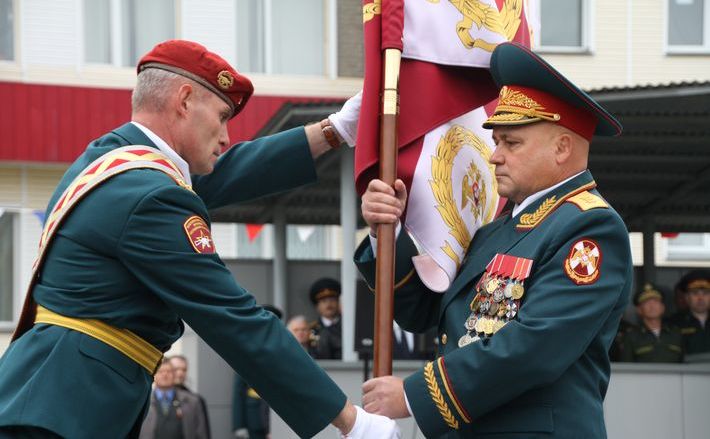 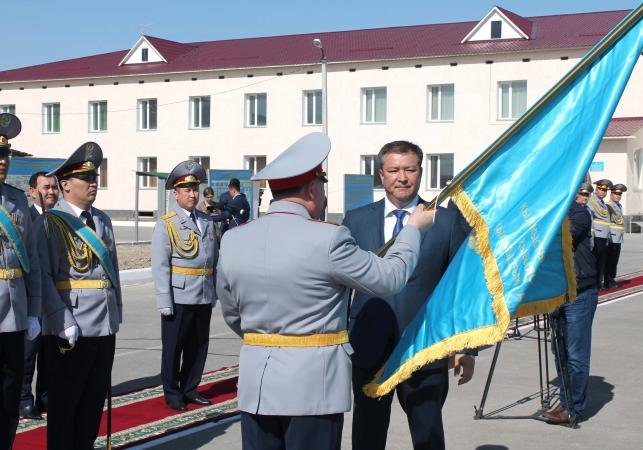 Порядок (ритуал) вручения личному составу вооружения и военной техники
В назначенное время воинская часть выстраивается в пешем строю с оружием при Боевом Знамени и с оркестром.
Стрелковое оружие, подлежащее вручению военнослужащим, выносится к месту построения и раскладывается на столах в 10 м от строя. Другое вооружение и военная техника вручаются на местах их хранения.
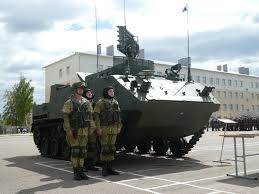 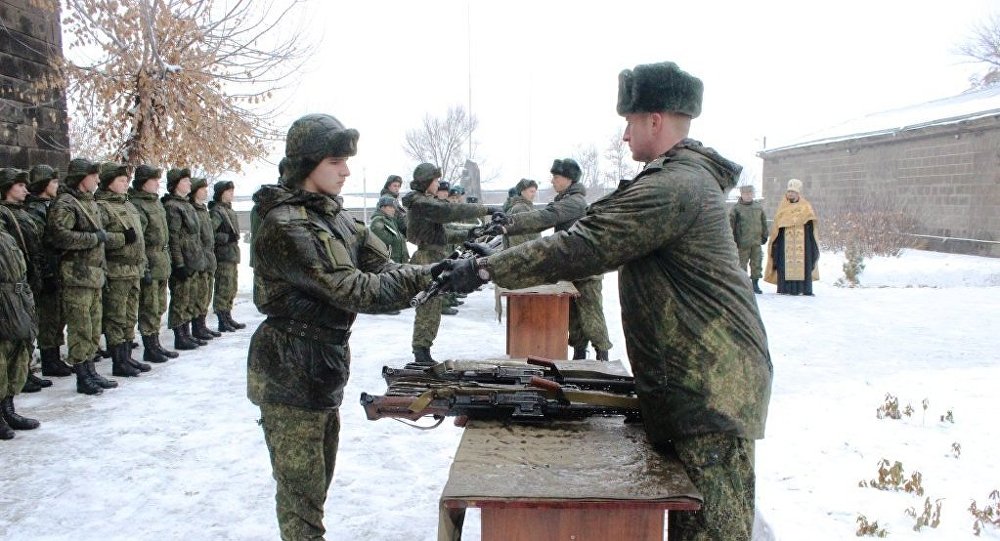 Перед вручением оружия командир воинской части в краткой речи напоминает военнослужащим требования воинских уставов о мастерском владении вверенным вооружением и военной техникой, постоянном поддержании их в готовности к применению для защиты Отечества. 
Затем объявляется приказ о закреплении вооружения и военной техники за членами экипажей (расчетов), водителями и другими лицами боевых подразделений. 
 Затем командир воинской части приказывает командирам подразделений приступить к вручению стрелкового оружия. Командиры рот (батарей) и других подразделений поочередно вызывают из строя военнослужащих и вручают им оружие.
Личный состав для приема вооружения и военной техники выстраивается поэкипажно (по расчетам) и по команде командира подразделения проверяет их состояние и комплектность.
Командиры подразделений принимают доклады командиров экипажей (расчетов) водителей (механиков-водителей) или других лиц, за которыми закрепляется вооружение или военная техника. Затем вручаются формуляры (паспорта), в которых личный состав расписывается и с этого момента отвечает за закрепленные вооружения и военную технику.
ритуал проводов военнослужащих, уволенных в запас или вышедших в отставку
Проводы военнослужащих, честно отслуживших установленный срок, в запас или отставку проходят в торжественной обстановке. 
Для проводов уволенных военнослужащих воинская часть выстраивается в пешем строю в повседневной форме одежды. По решению командира воинской части может быть вынесено Боевое Знамя части. 
Начальник штаба воинской части объявляет приказ об увольнении военнослужащих и о поощрении наиболее отличившихся. После этого предоставляется слово нескольким военнослужащим.
Командир воинской части благодарит военнослужащих за службу, после чего оркестр исполняет Государственный гимн.
Проводы завершаются прохождением воинской части торжественным маршем перед строем уволенных военнослужащих.
Выпуск молодых офицеров.
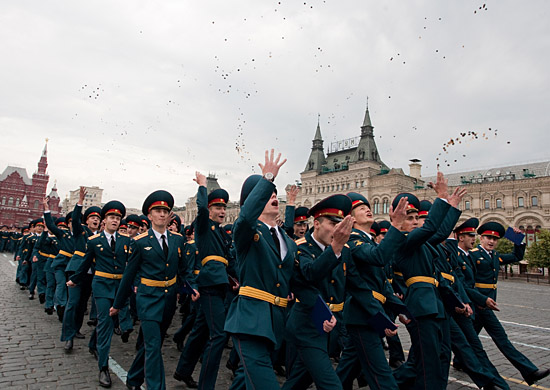 Прощание со знаменем.
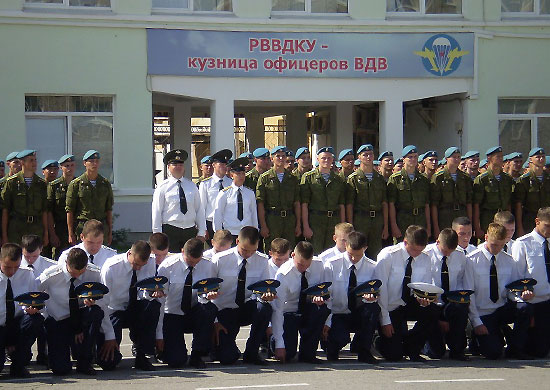 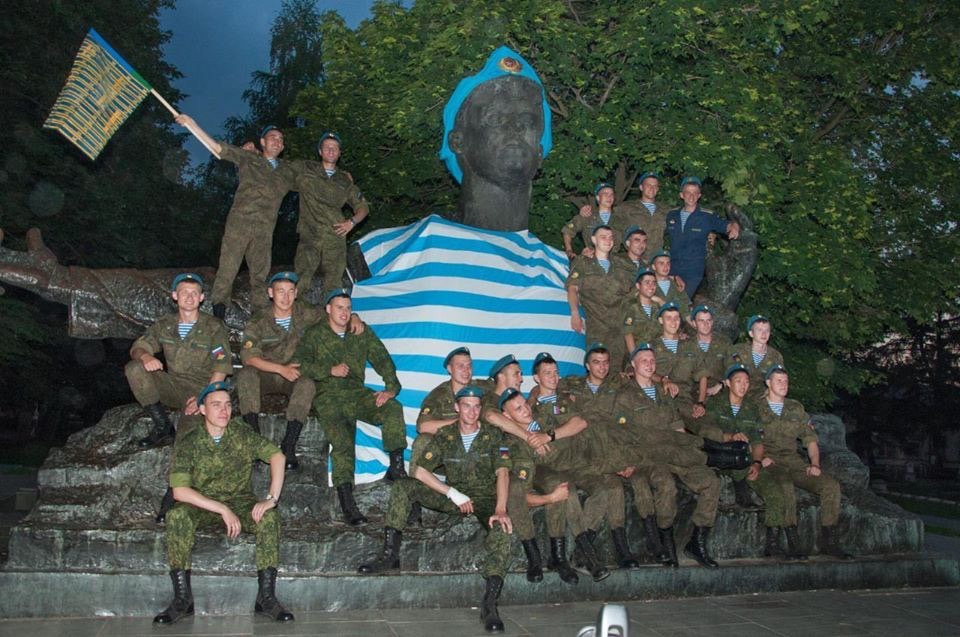